Classifying Job Execution Using Deep Learning
Ashfaq Munshi, Saeed Bidhendi, Faramarz Munshi
March 6, 2018
Overview
Background and Motivation
Multivariate Time Series (MTS) Classification
Generalize Across Clusters
Conclusion
2
© Pepperdata, Inc.
Background and Motivation
CodeAnalyzer
ApplicationProfiler
ClusterAnalyzer
CapacityOptimizer
PolicyEnforcer
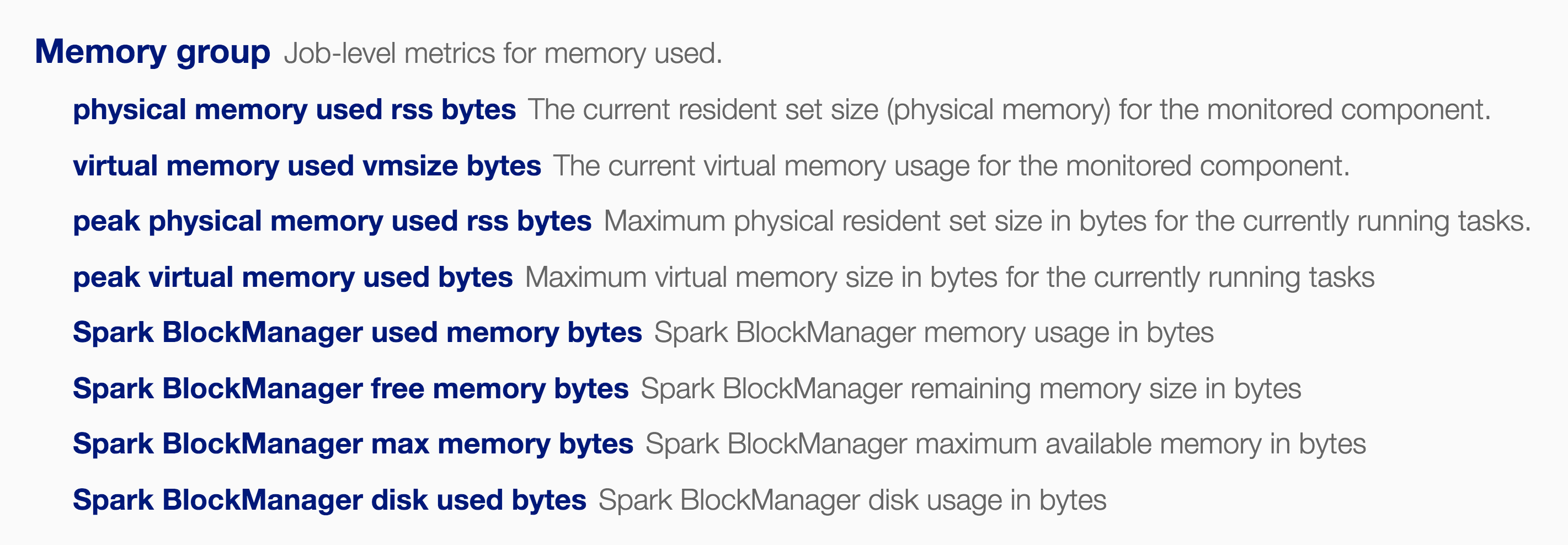 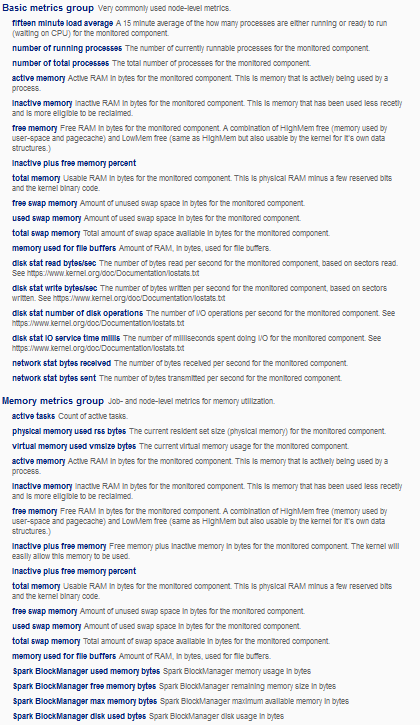 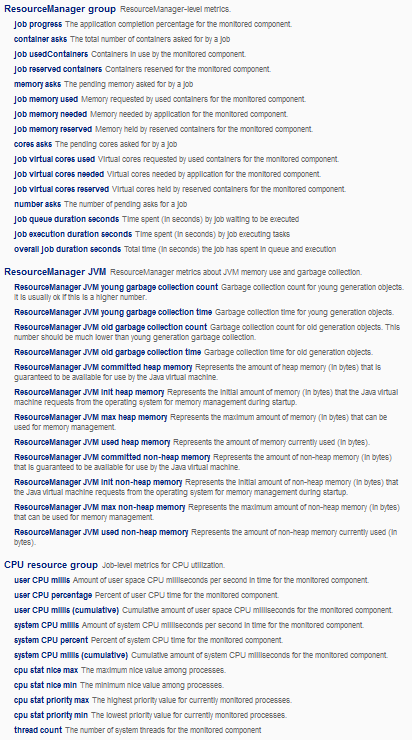 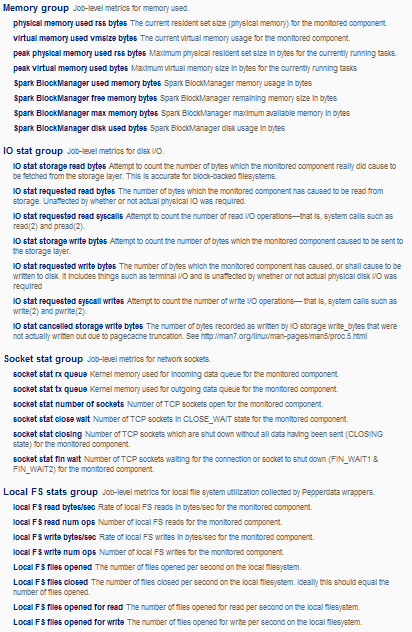 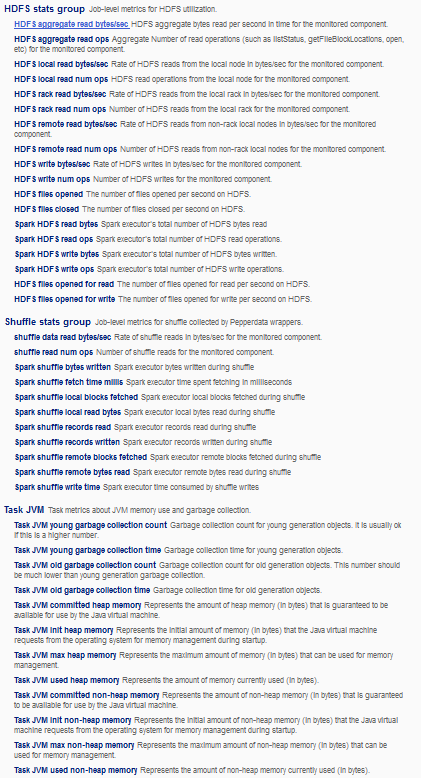 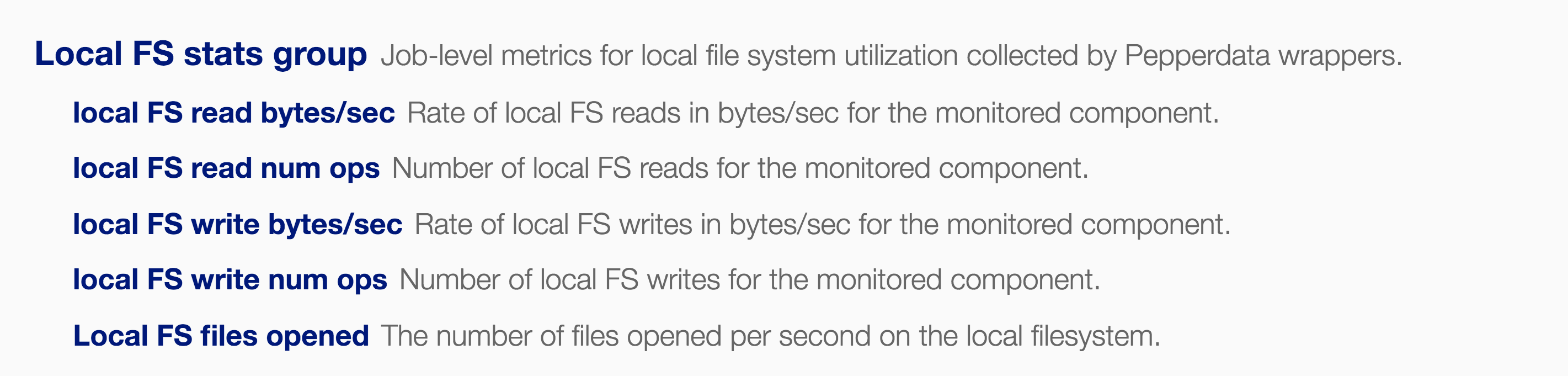 Pepperdata Telemetry Data Scale
Example production deployment:
570
Nodes
20
Tasks /Node
300
Metrics / Task
5-Sec Sampling
41 Million
Points / Minute
5
© Pepperdata, Inc.
[Speaker Notes: Expedia cluster, 3/21-3/24. https://beta-dashboard.pepperdata.com/expedia-chandler-prod/charts#s=2017/03/21-13:07&e=2017/03/24-13:07&tzo=-7&m=basic]
Our Big Data About Production Big Data
22ThousandProductionNodes
50
MillionJobs/Year
300
TrillionPerformanceData Points Collected
6
© Pepperdata, Inc.
Problem
Build a model that labels jobs on any cluster into meaningful groups that are structurally similar
7
© Pepperdata, Inc.
What is Structural Similarity?
Jobs that have similar time series for
CPU 
Memory 
Network
HDFS reads
Captures runtime characteristics and resource use
8
© Pepperdata, Inc.
Example of Structural Similarity
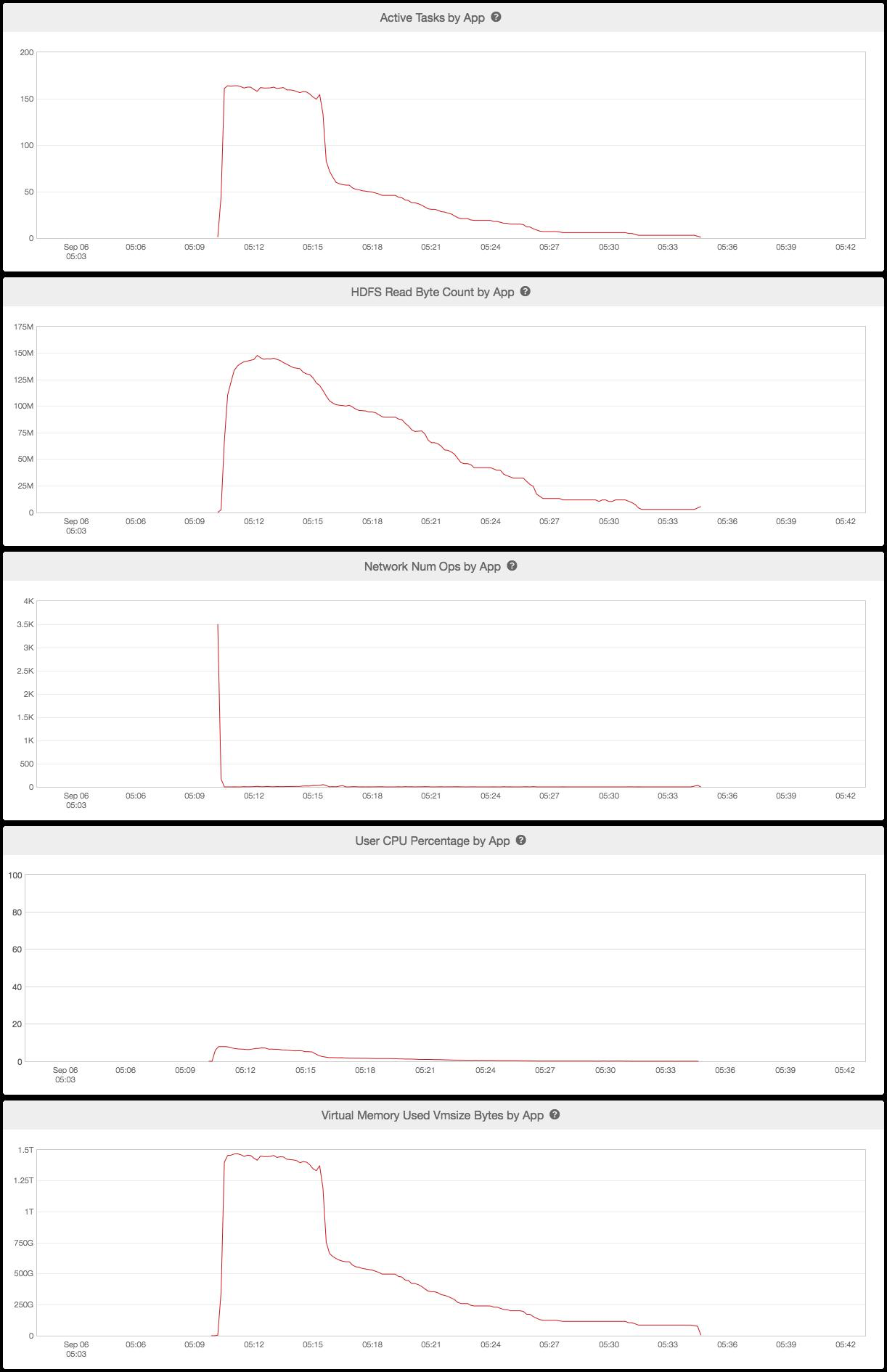 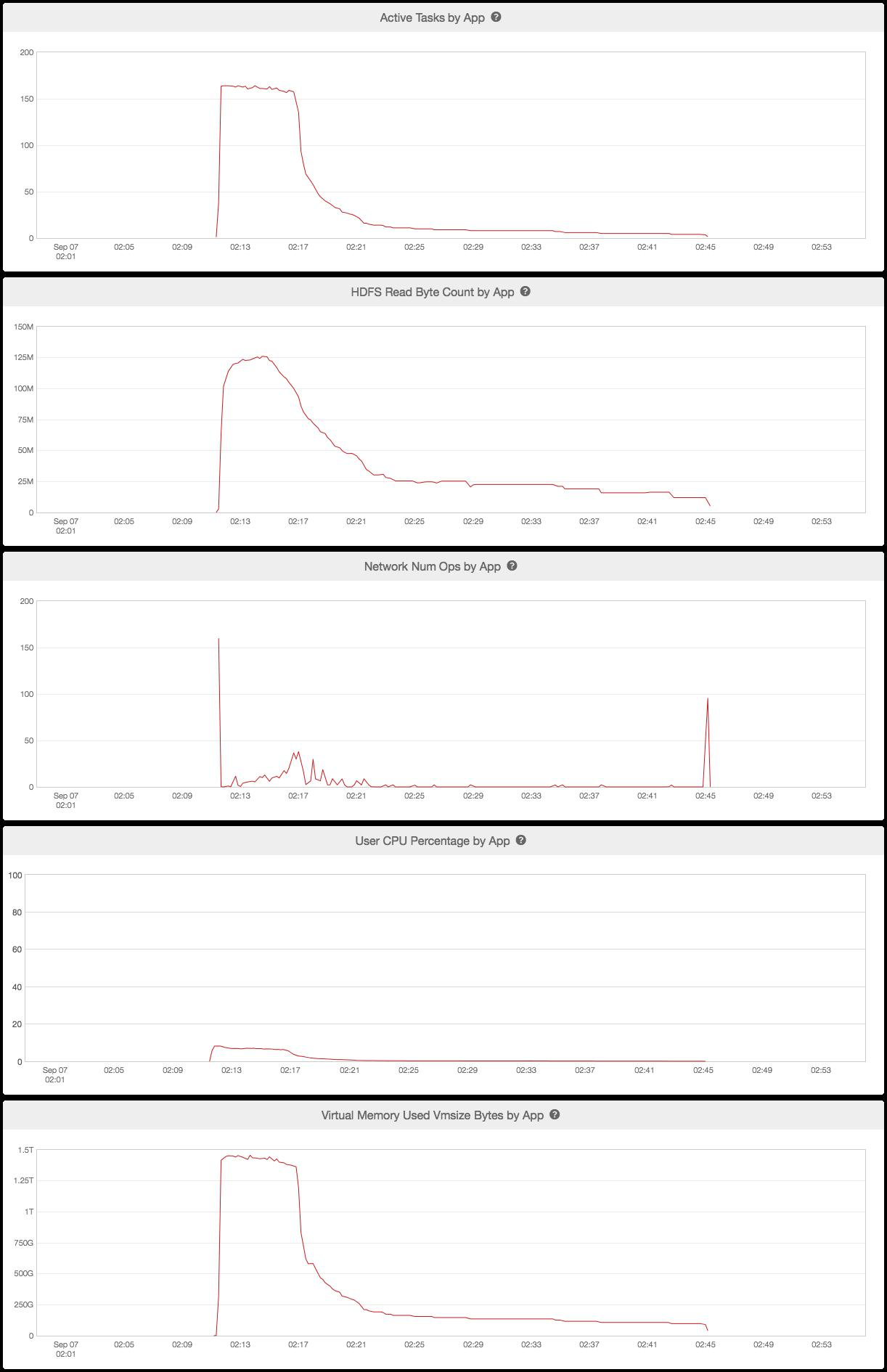 9
© Pepperdata, Inc.
Why?
Better scheduling
Queues
Hints for scheduler 
Understanding job characteristics
Variations in run-time
Effects of queue assignments
Effects of hardware and system differences …
Compare jobs across different clusters
10
© Pepperdata, Inc.
Our Approach
Build a deep learning model for job similarity
Essentially a multivariate time series classification problem (MTS)
Use customer labeled data as training data
Generalize across clusters
Merge labels across different customers
Generate a final set of labels across all clusters / customers
11
© Pepperdata, Inc.
Multivariate Time Series
Previous Approaches
Two recent approaches from the literature
Use an ESN (“Echo State Network”) to map MTS into state clouds [Wang, Wang, Liu 2015]
Use Dynamic Time Warping with Mahalanobis distance metric [Mei, Liu, Wang, Gao 2016]
Dataset is from UCI, a small subset of UCR and others 
Number of series ~ 10K
Data points per series ~ 200
13
© Pepperdata, Inc.
Time Series and Images
Map the time series into 
Gramian Angular Summation Fields
Gramian Angular Difference Fields
Markov Transition Fields
Feed images into a tiled CNN for classification
[Wang & Oats, 2015]
14
© Pepperdata, Inc.
Gramian Angular Fields
Normalize the time series into [-1,1]
Transform to Polar Coordinates
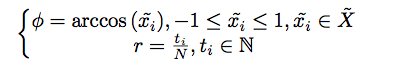 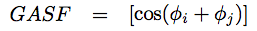 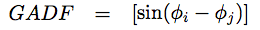 [Wang & Oats, 2015]
15
© Pepperdata, Inc.
Example GADF Image
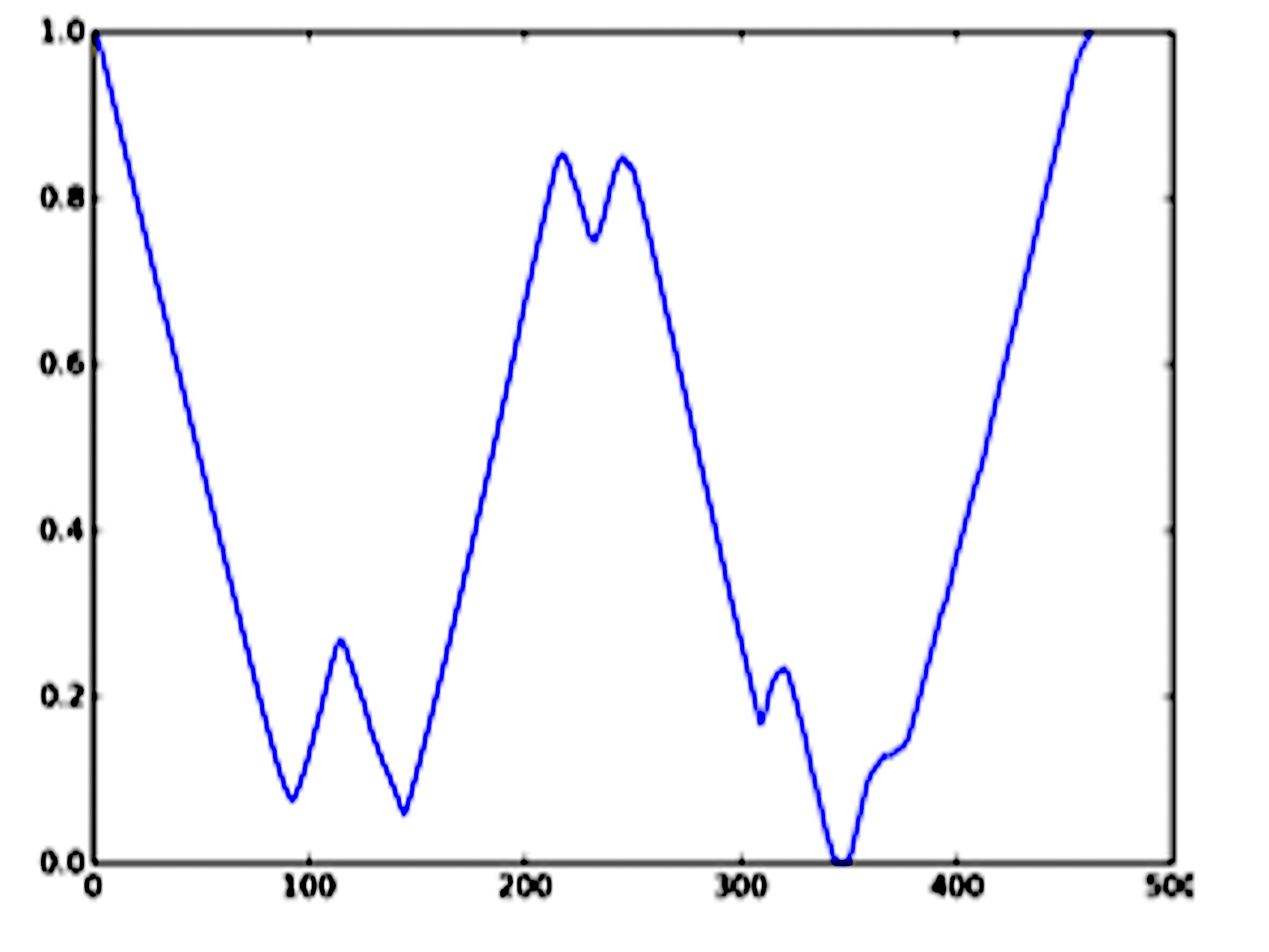 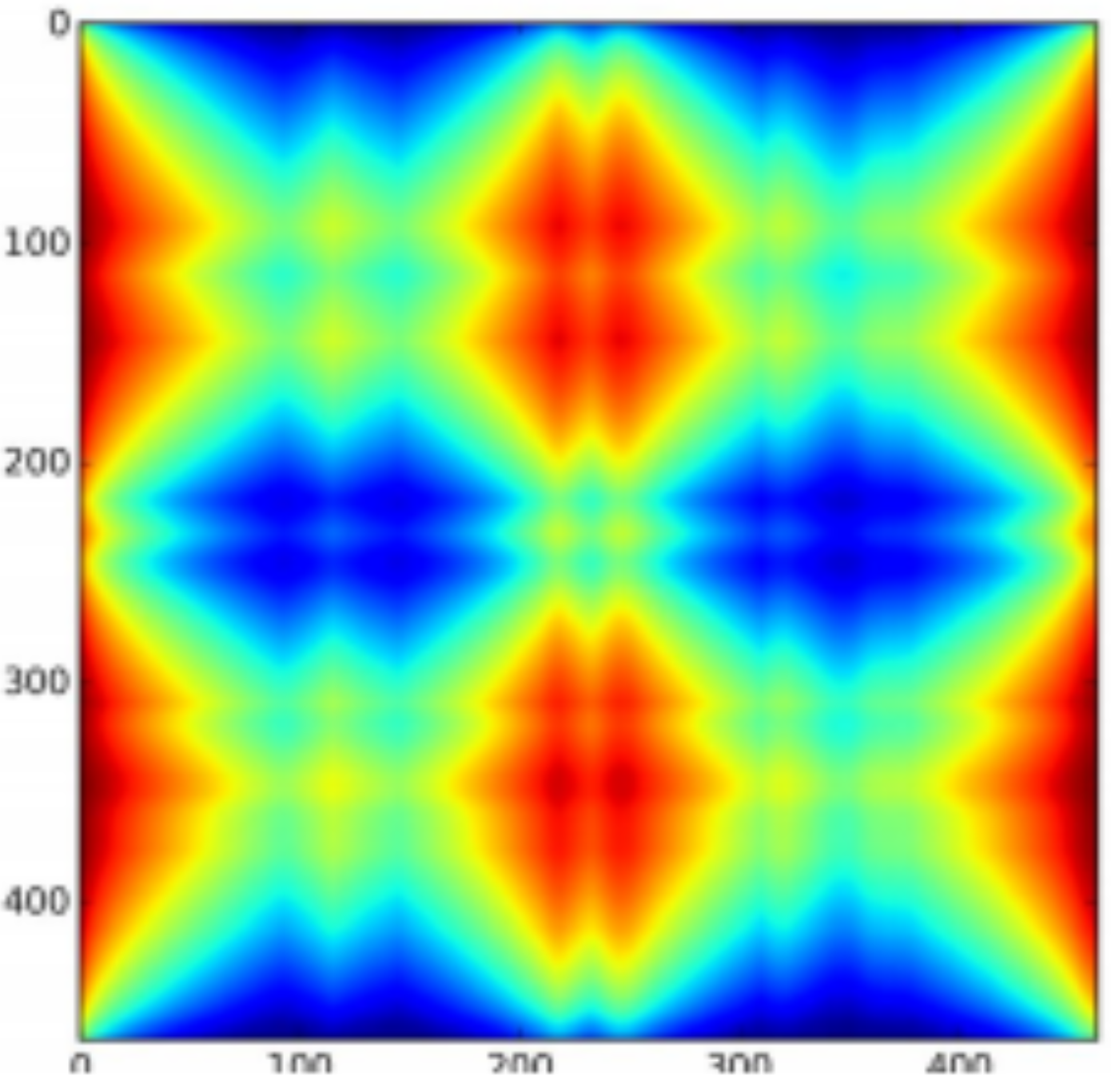 [Wang & Oats, 2015]
16
© Pepperdata, Inc.
Our “Off the Shelf” Approach (PD)
Make TS for each variable the same length by zero padding
Convert each TS into a GADF image
Interpolate any missing data points in the image using linear interpolation on the image
Stack the images for the variables
17
© Pepperdata, Inc.
Our “Off the shelf” Approach (PD)
Use Google’s pre-trained CNN; trained on inception v3
Embed into 2,048-dimensional vector space
Train MLP 
2 hidden layers (50 nodes each)
ReLU activation
Dropout for regularization (.1, .2)
Softmax final layer
18
© Pepperdata, Inc.
Training Time Comparison
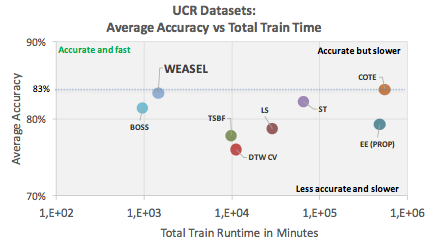 PD

19
© Pepperdata, Inc.
5-Fold Cross Validation Error
20
© Pepperdata, Inc.
10-Fold Cross Validation Error
21
© Pepperdata, Inc.
PD Data
Four variables:
CPU, Virtual Memory, HDFS reads, Network Ops
Each time series collected over one week
10 data points to 10K+ data points
Missing data
Extremely noisy
For periods longer than a week, data is much larger
Sampling rate is the same for all TS
22
© Pepperdata, Inc.
Accuracy per Label on PD Dataset G
Number of TS = 3092
Lengths per TS = 5 to 8500 
Average Accuracy = 78.14%
23
© Pepperdata, Inc.
Accuracy per Label on PD Dataset R
Number of TS = 6715
Lengths per TS = 5 to 9400 
Average Accuracy = 75.95
24
© Pepperdata, Inc.
Generalizing Across Clusters
Problem
Given a set of labels for each cluster, generate a new set of labels that have high accuracy across all the clusters
26
© Pepperdata, Inc.
Merging Algorithm
Input
Dataset1 with labels ‘A’, ‘B’
Dataset2 with labels ‘C’, ‘D’, ‘E’
Output
A unified set of labels across both datasets
27
© Pepperdata, Inc.
Example
Dataset1 → labels: ‘A’ and ‘B’               ,                Dataset2 → labels: ‘C’ and ‘D’ and ‘E’

Label Dataset2 using 		 		A                                 B
Dataset1 labels ( A , B ):





Label Dataset1 using       			 C		   D		  E
Dataset2 labels ( C , D , E ):
C
C
C
C
E
D
C
C
E
D
D
C
D
D
E
D
AC
A*
BD
B*
AC, BD, A*, B*, BE
A
A
A
A
A
A
A
A
B
A
A
A
B
B
B
B
B
B
B
B
B
EB
CA
CB
DA
DB
EA
28
AC
B*
A*
BE
Model Performance on Merged PD Datasets
29
Structures within a cluster
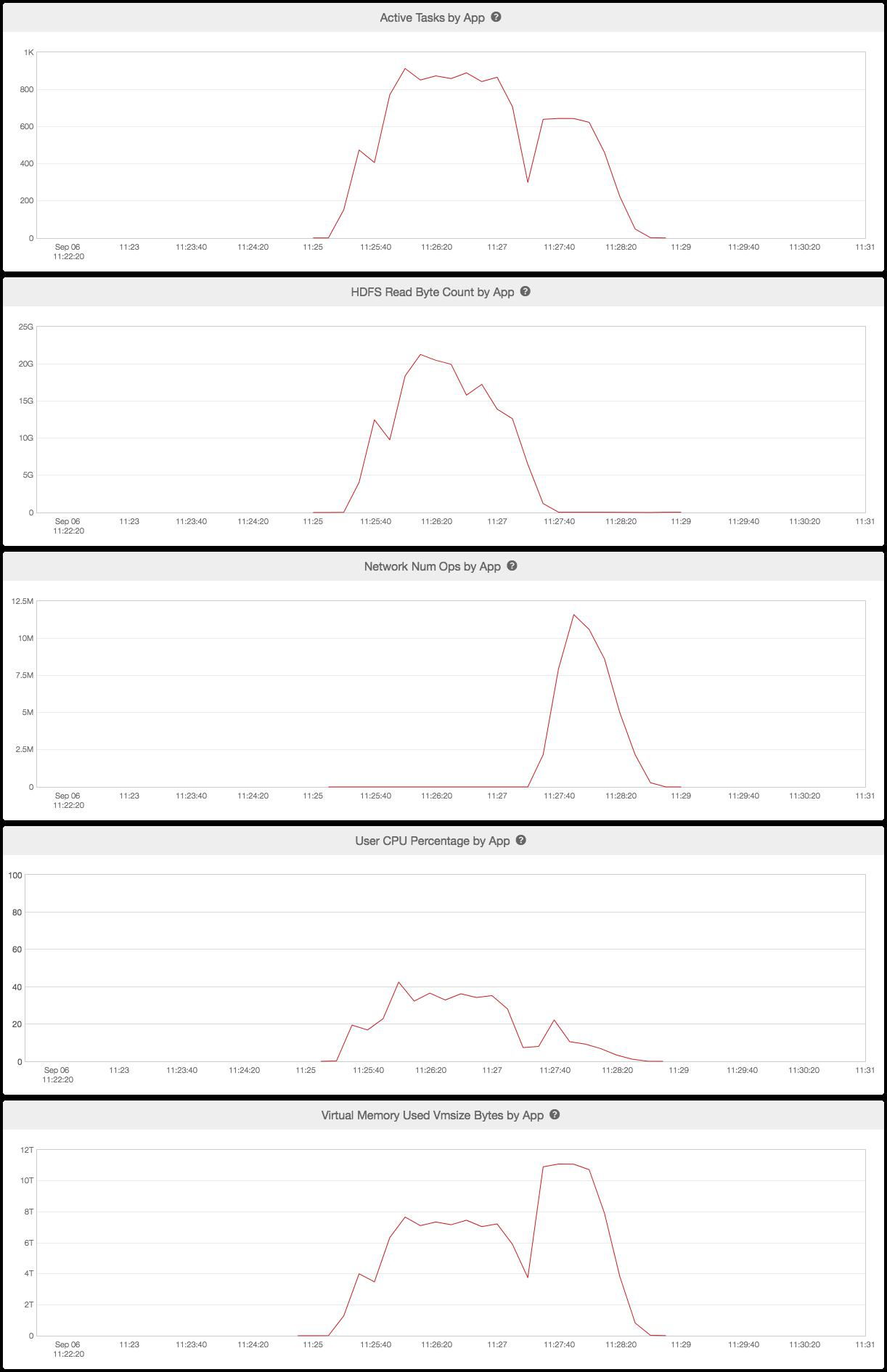 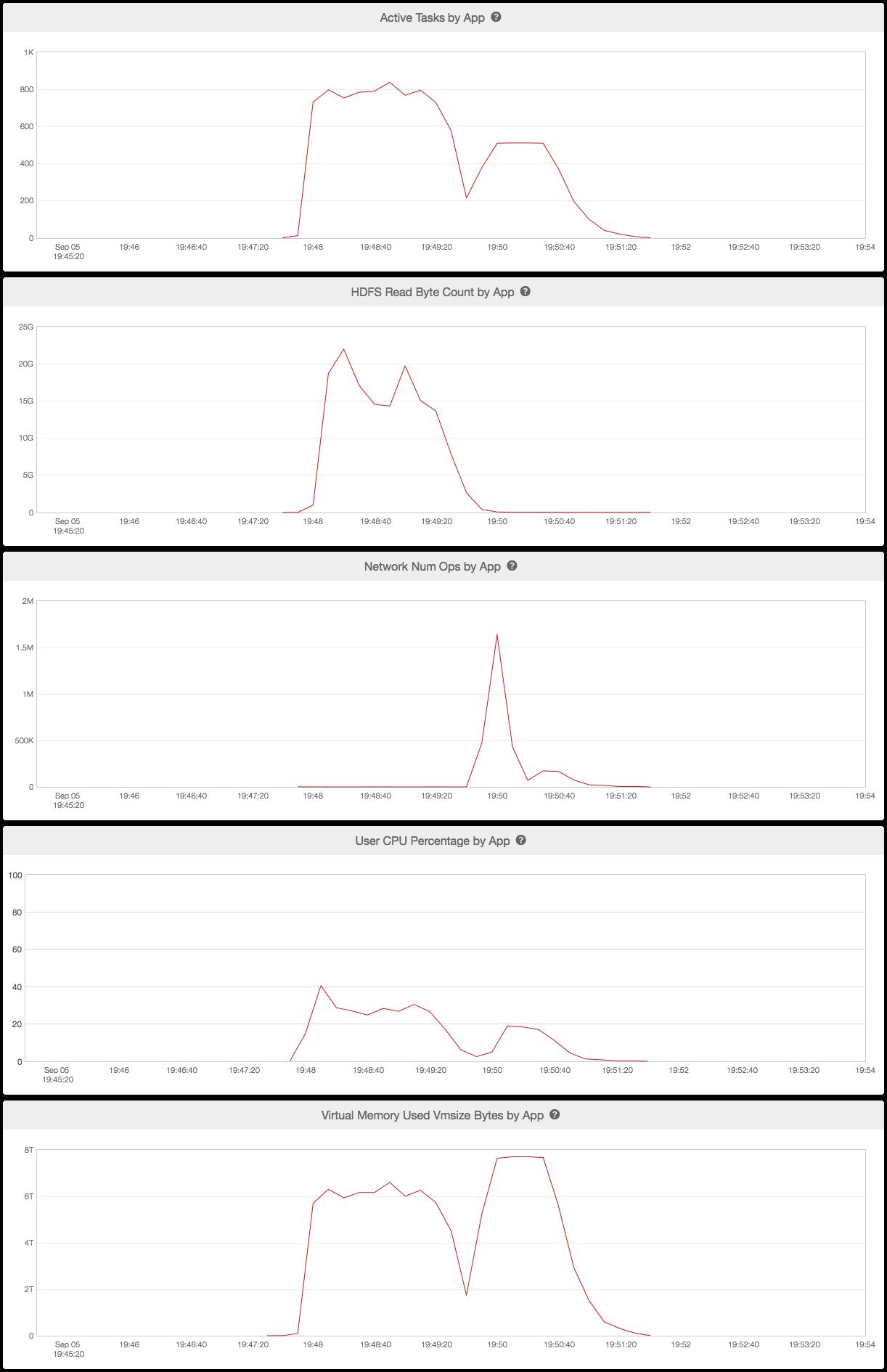 30
‘Insert_overwrite_table’
‘check_data’
Structures within a cluster
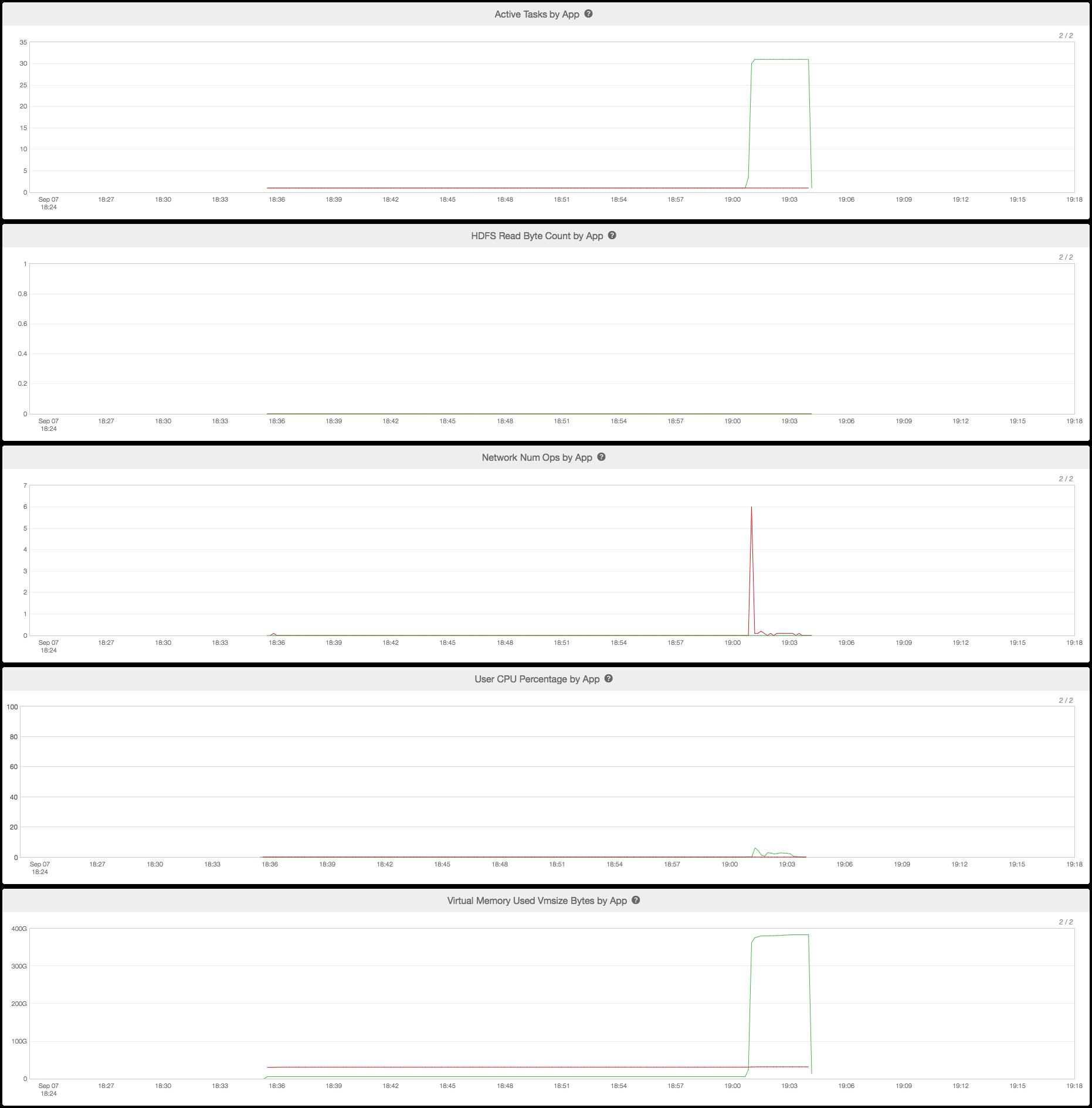 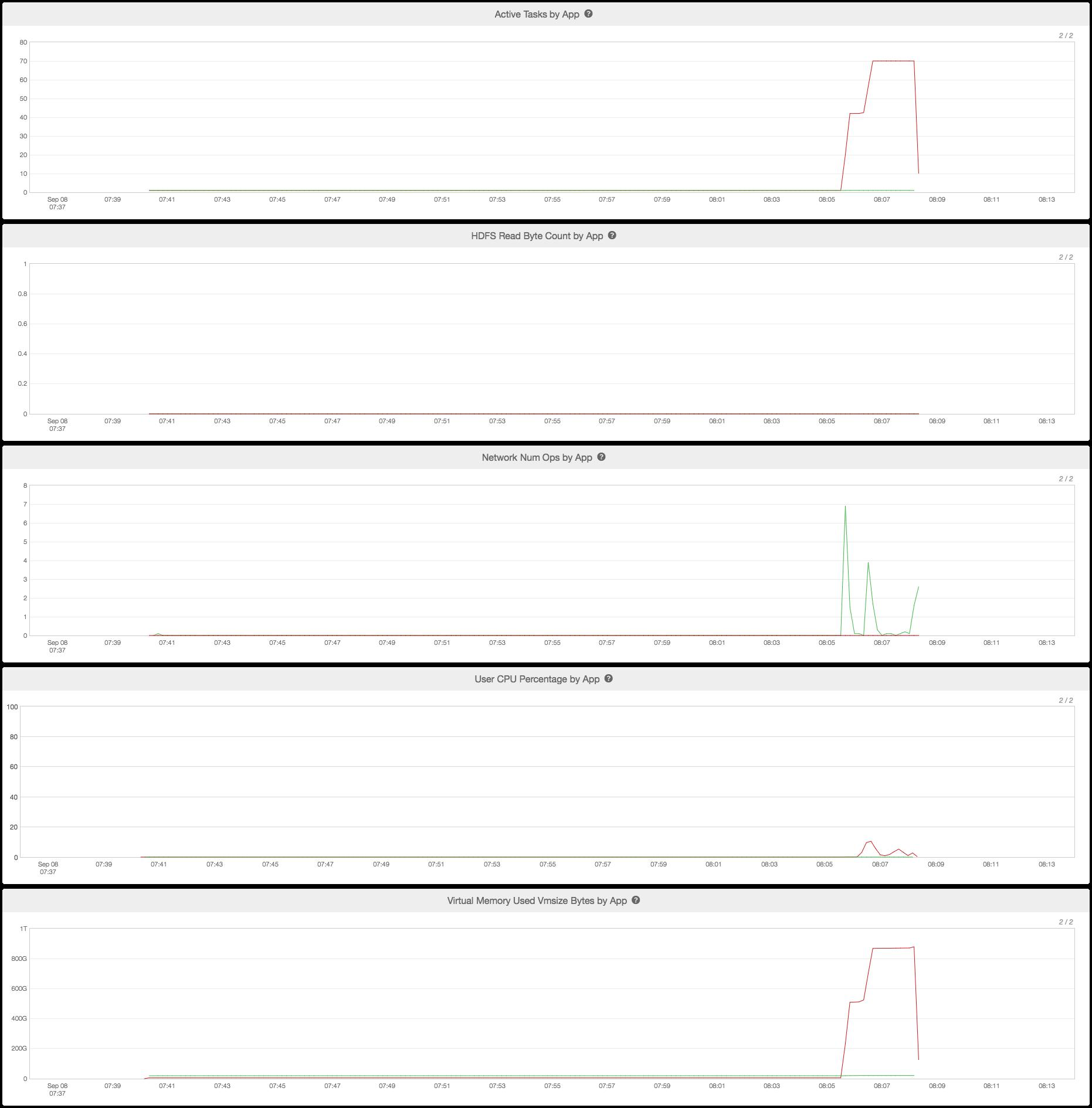 31
Structures between clusters
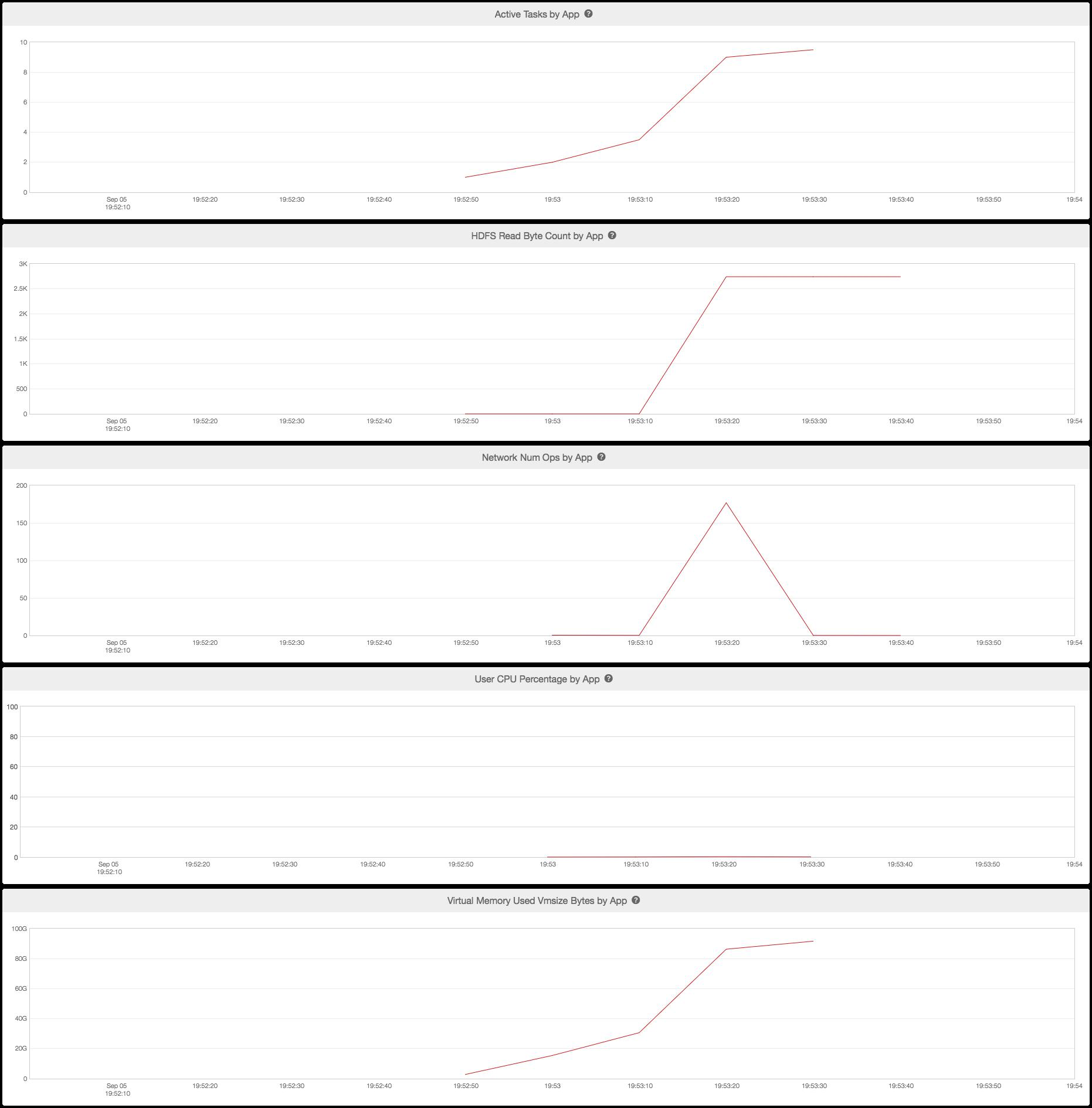 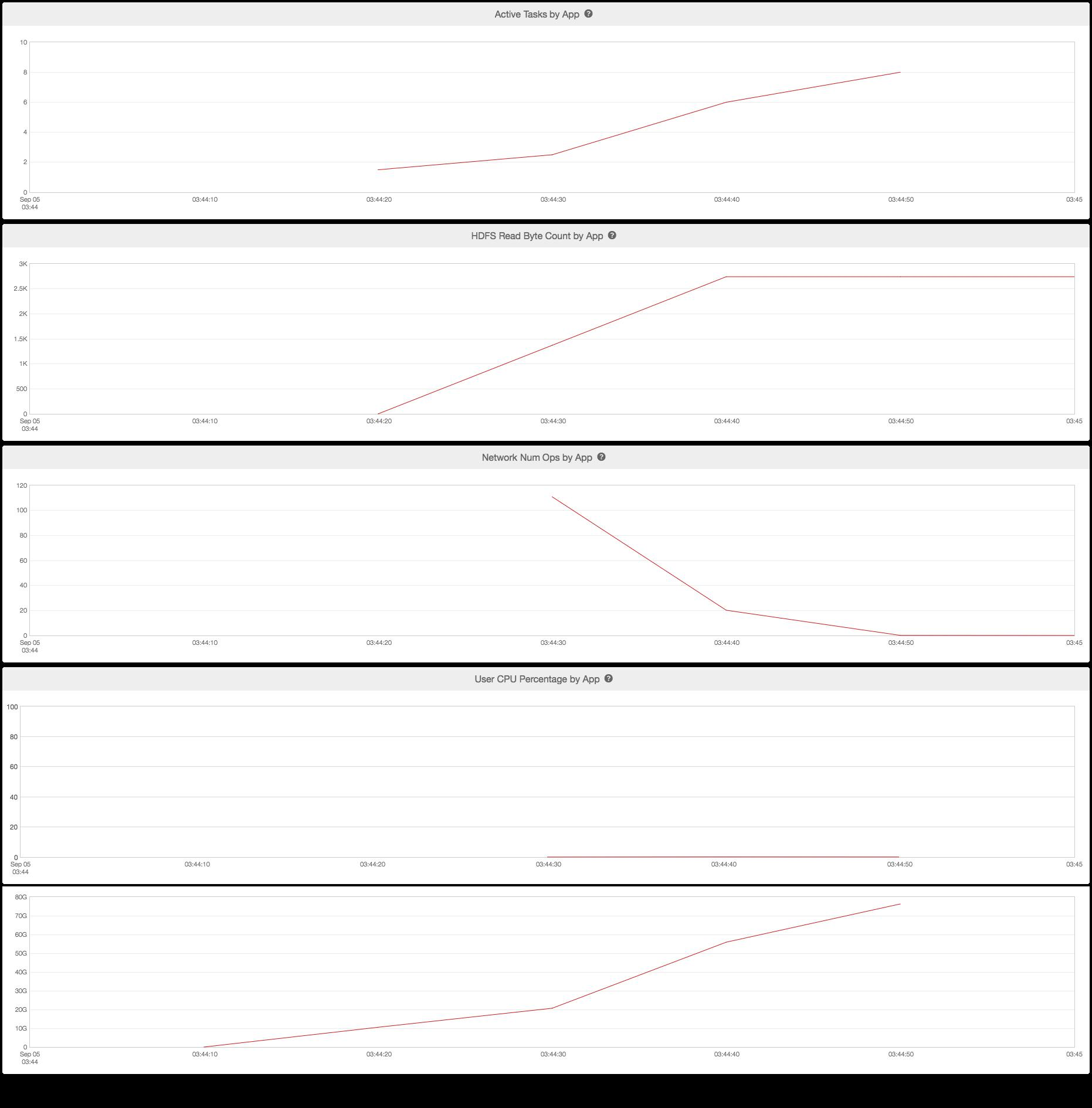 32
Results
Across all of PD customer clusters 44 labels have accuracy over 50% using merge algorithm
33
© Pepperdata, Inc.
Next Steps
Do these 44 labels really describe distinct job types on Big Data clusters?  If so, what does this imply for scheduling and resource allocation?
34
© Pepperdata, Inc.
Thank You